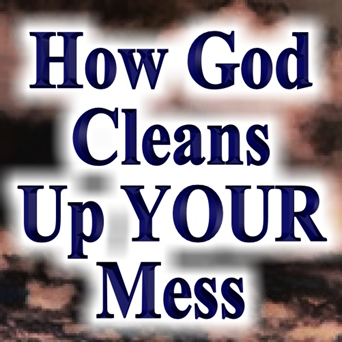 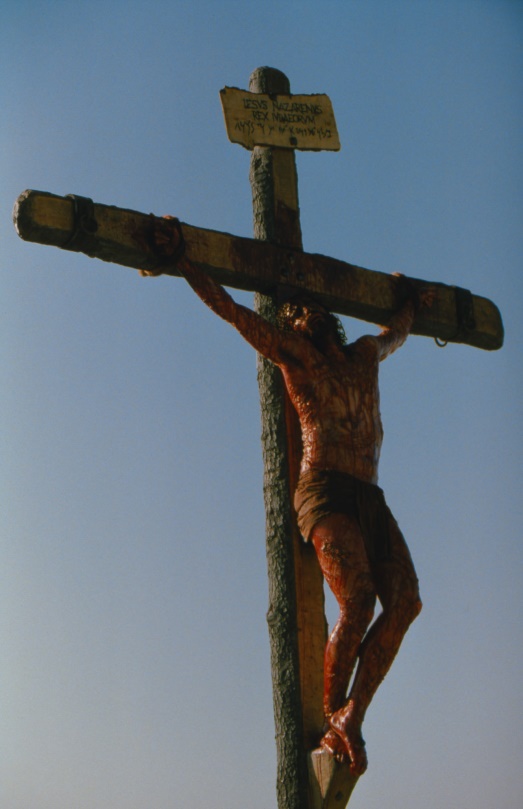 Foundation of the Fall and RedemptionPastor Mark Schwarzbauer, Ph.D.Family Worship Center
Text: I Timothy 2:5-6
“For there is one God and one Mediator between God and men, the Man Christ Jesus, 6who gave Himself a ransom for all, to be testified in due time.”
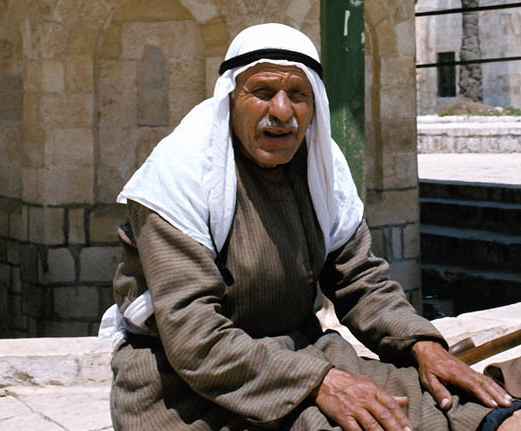 Part One: TheMess WeMade
Foundational Truth - Man was created good and upright; for God said, “Let us make man in our own image, after our likeness.” However, man by voluntary transgression fell and thereby incurred not only physical death but also spiritual death, which is separation from God.
“I keep trying to find a life, on my own apart from You.  I am the king of excuses, I've got one for every selfish thing I do.  What's going on inside of me? I despise my own behavior.  This only serves to confirm my suspicions that I'm still a man in need of a Savior Charlie Peacock ©1991 (also sung by DC Talk)
Foundational Truth - Man's only hope of redemption is through the shed blood of Jesus Christ the Son of God.
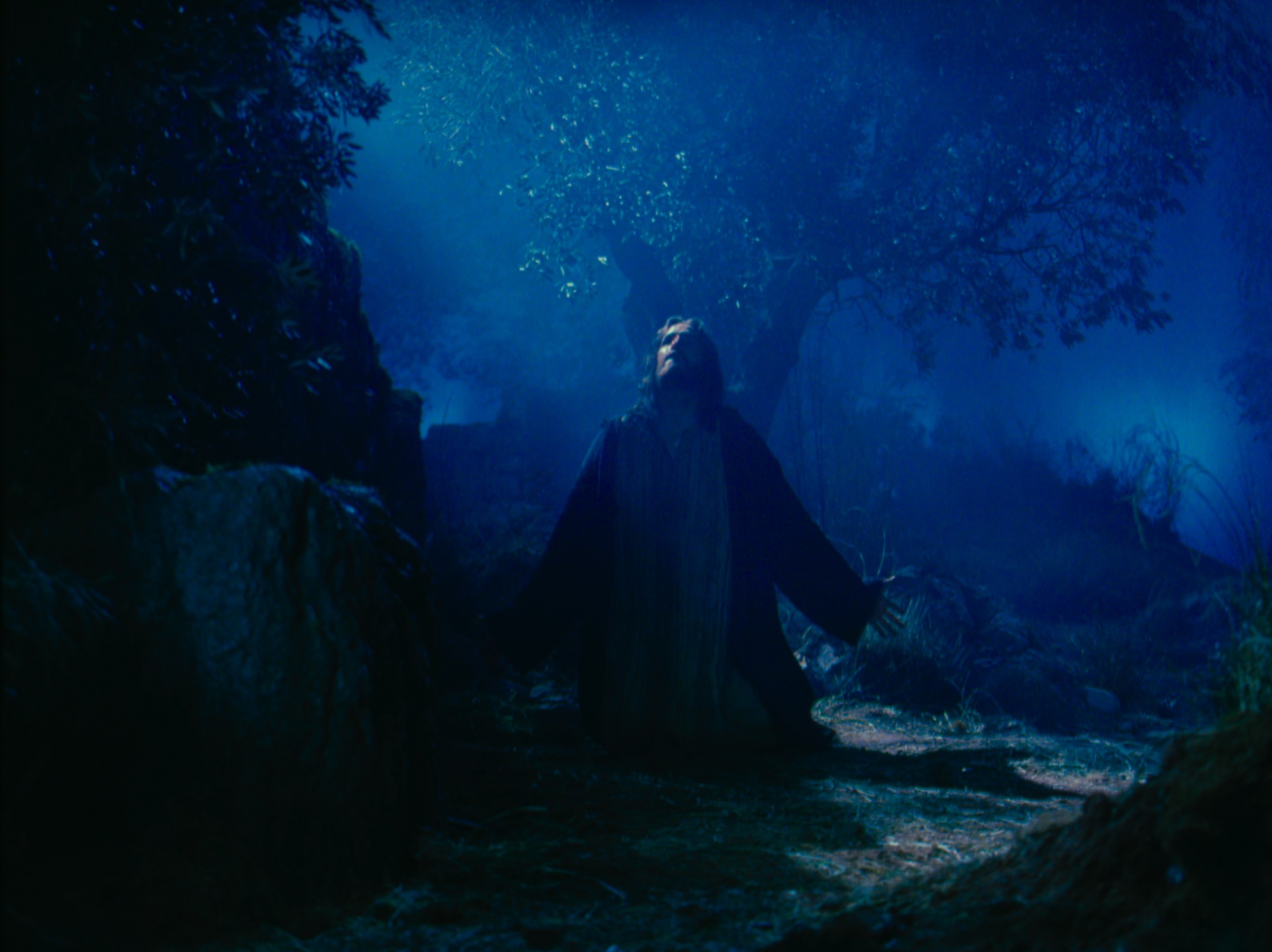 Part Two: The MediatorWho Cleans Up Your Mess
The Mediator
From the Greek Word  ( \
Meaning a go–between    (from  middle, and  to go).
one who stands in the middle, one who speaks to both, or one who causes arguments to cease.
Text: I Timothy 2:5-6
“For there is one God and one Mediator between God and men, the Man Christ Jesus, 6who gave Himself a ransom for all, to be testified in due time.”
There is only one mediator representing God to us and us to God
John 1:14
The Word became flesh and dwelt among us…
Only by possessingboth deity & humanity could He represent the claims of the one and relate to the needs of the other
Hebrews 9:14-15
“14 how much more shall the blood of Christ, who through the eternal Spirit offered Himself without spot to God, cleanse your conscience from dead works to serve the living God? 15 And for this reason He is the Mediator of the new covenant, by means of death, for the redemption of the transgressions under the first covenant, that those who are called may receive the promise of the eternal inheritance.”
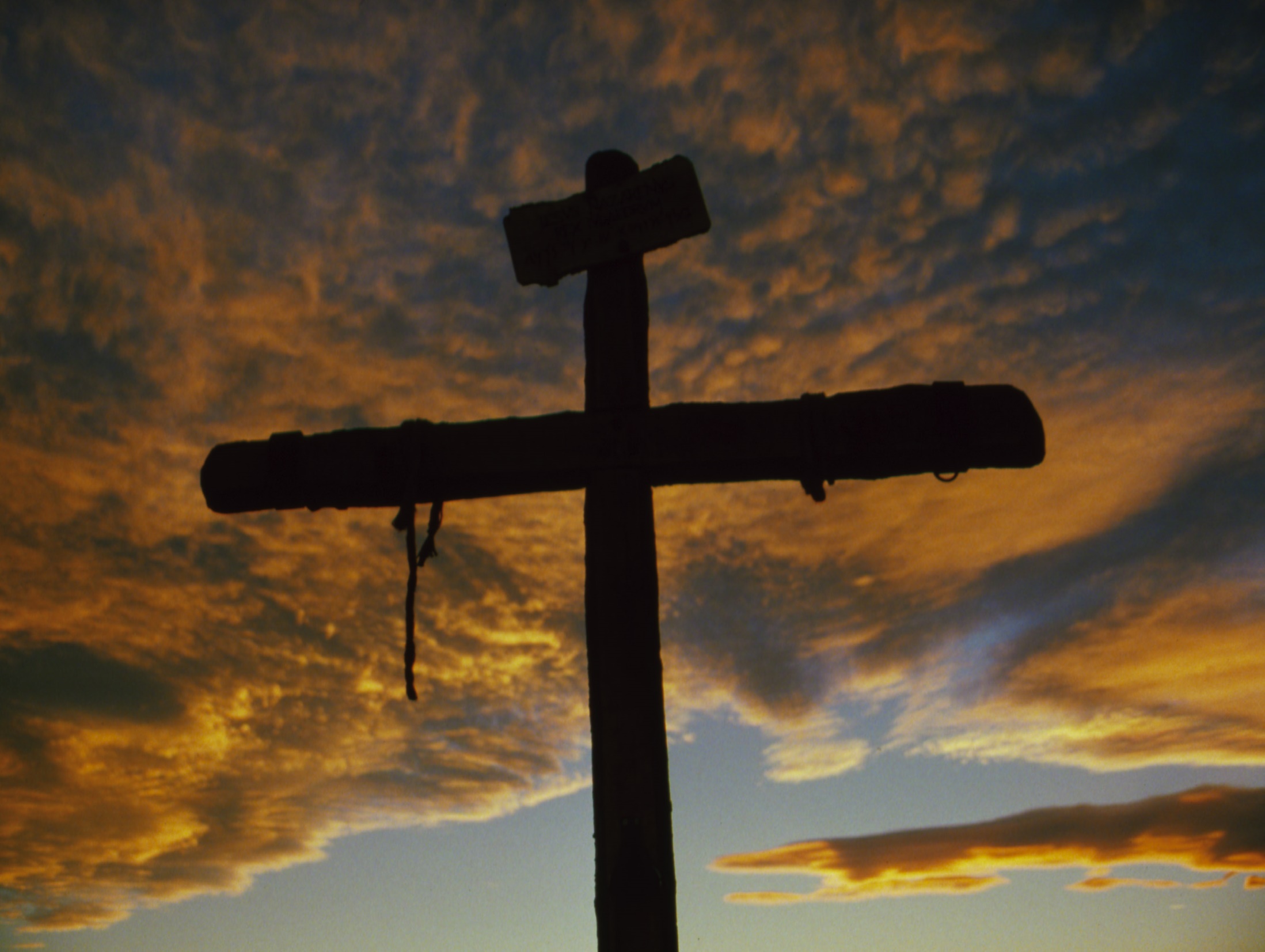 Part Three: The Missing Savior
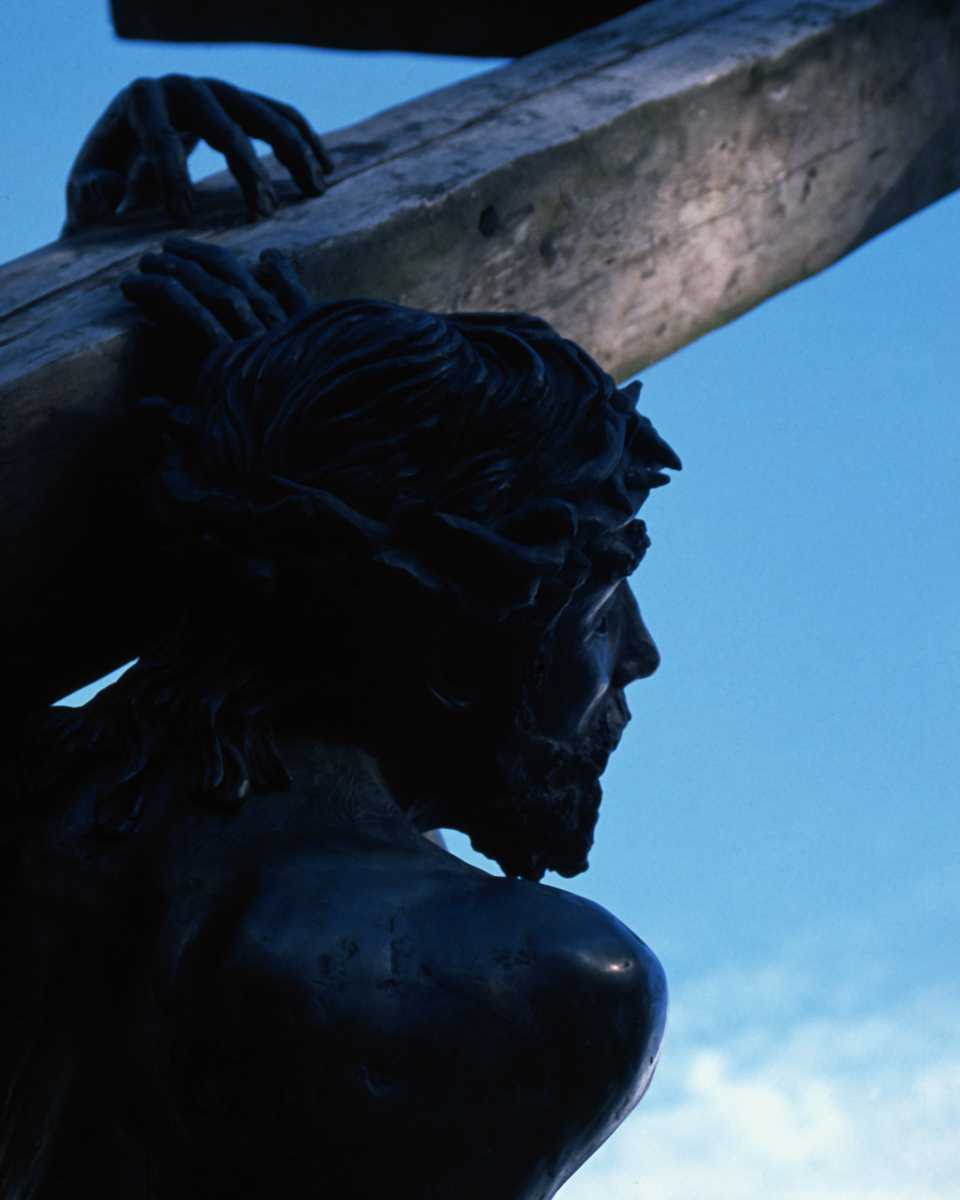 Are you missing a savior in your life?